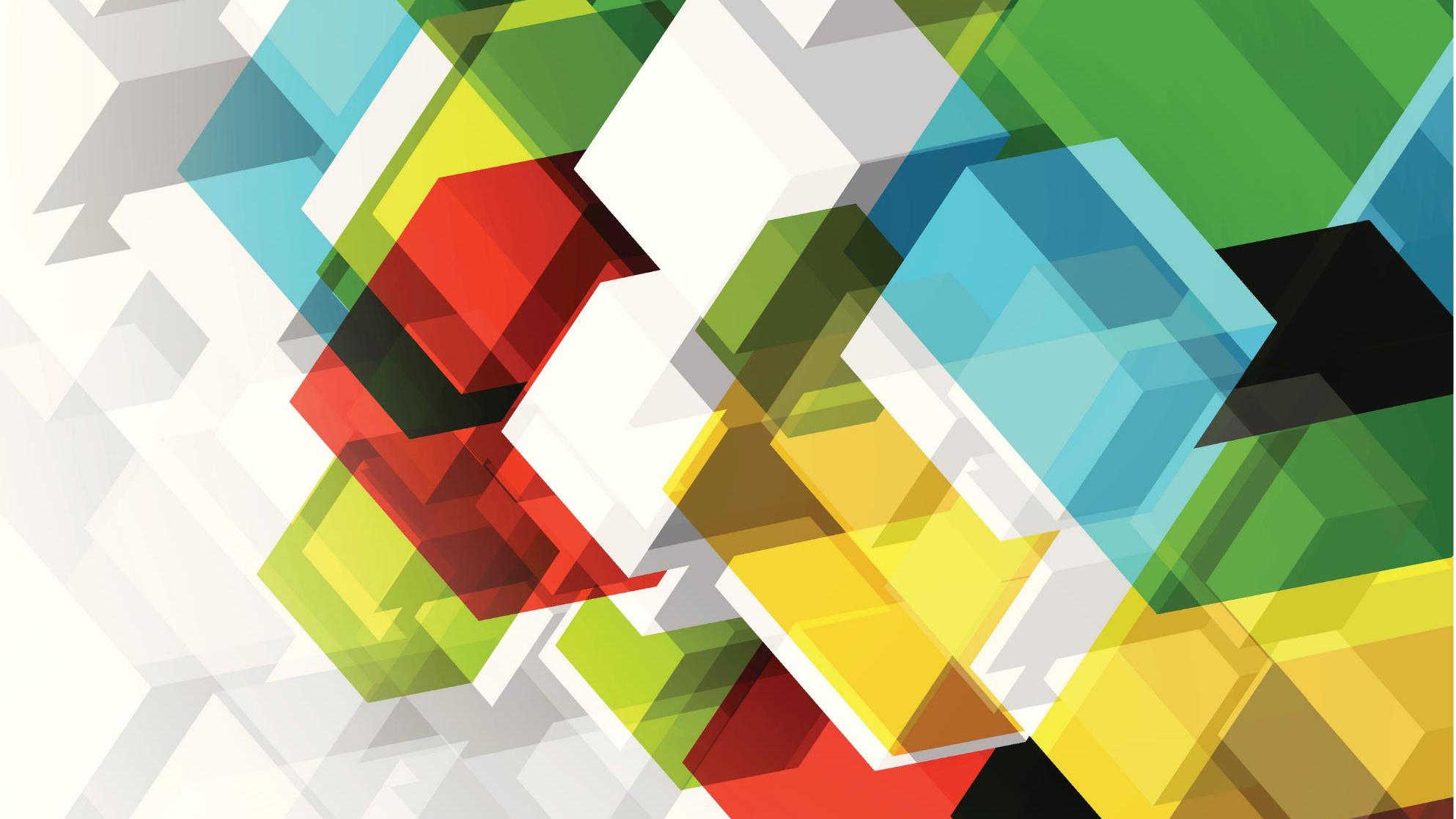 eTwinning projekt HRVATSKA BAJKOVINCABajka: KAKO SE JEŽ OŽENIOzadaci za 1.razred
13. 04. 2021.
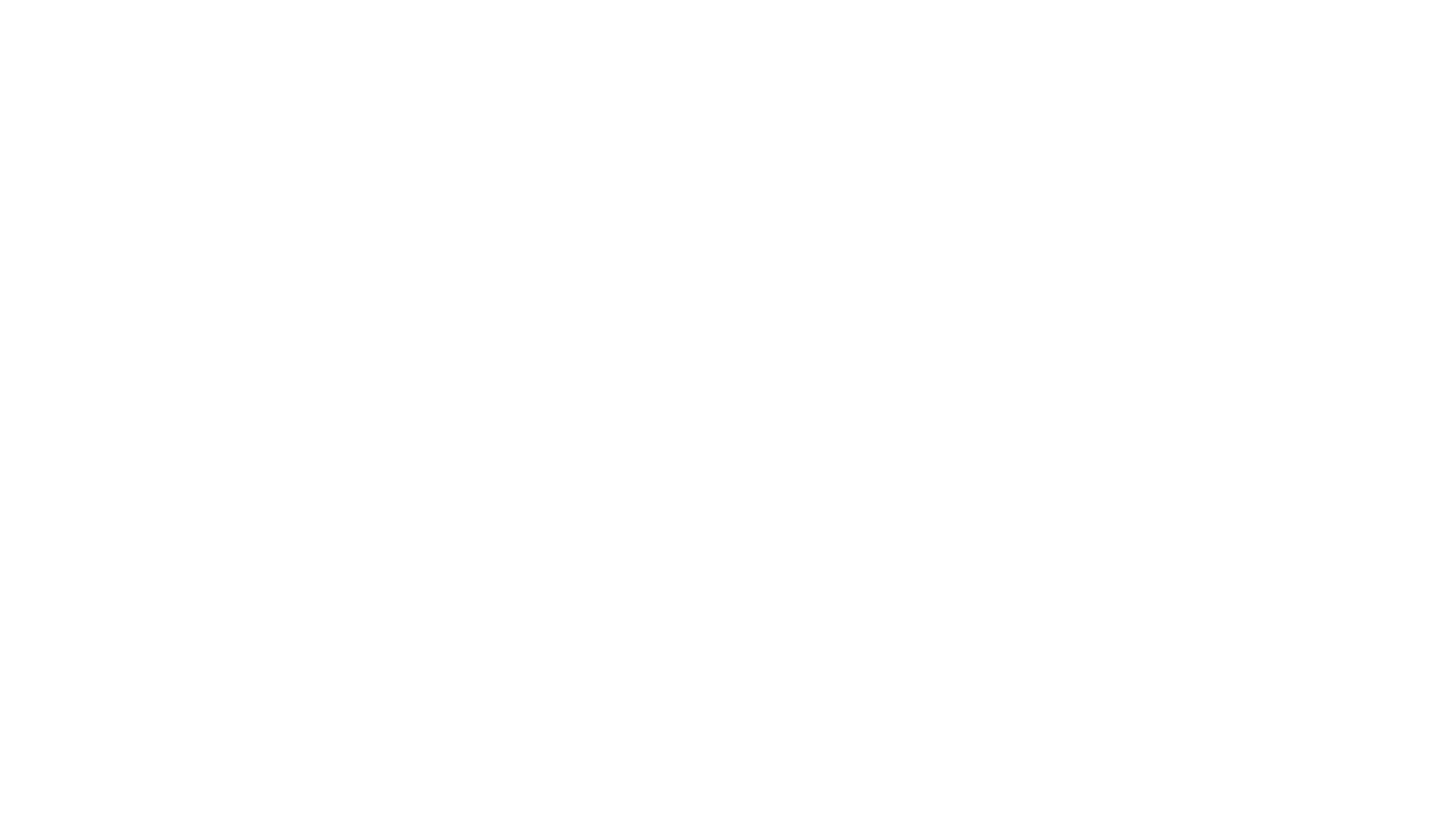 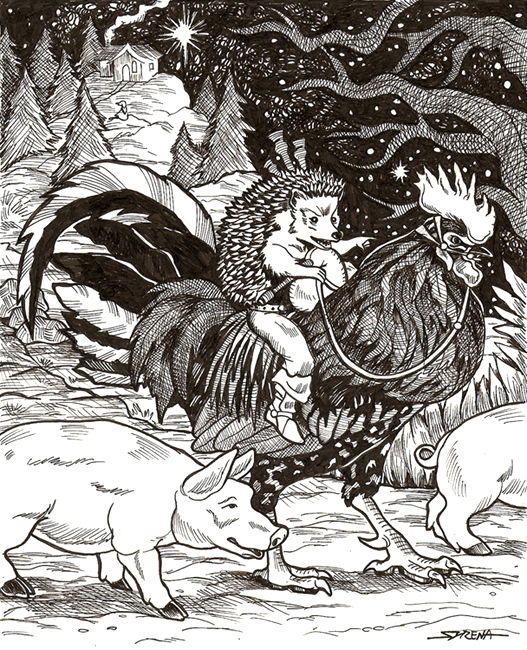 1. ZADATAK
PROČITAJ BAJKU NA: 
https://sites.google.com//site/hrvbajka
6.4.2021.
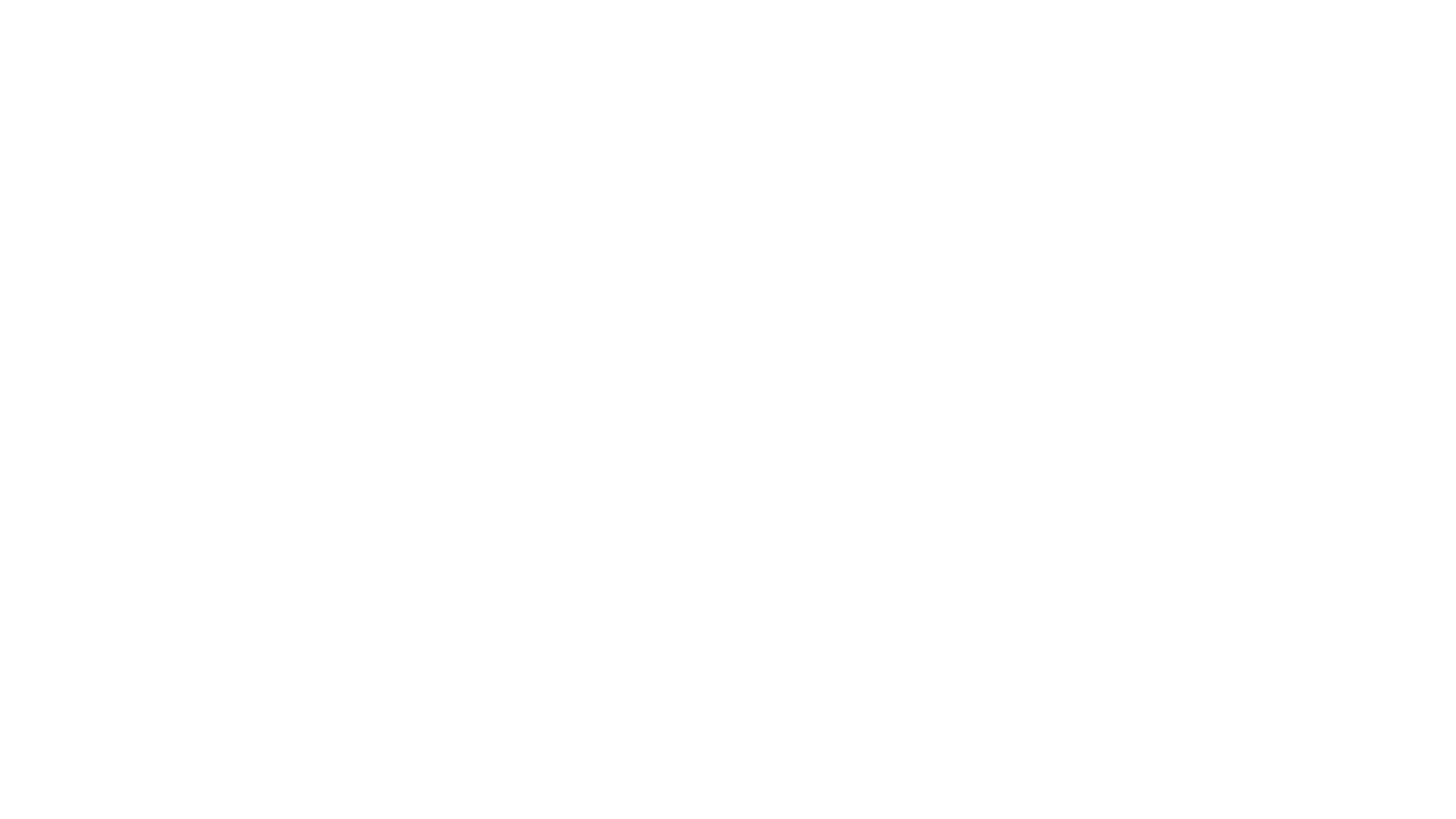 2. ZADATAK
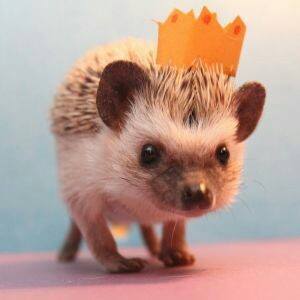 PREPIŠI U PISANKU: naslov bajke   
ZAPIŠI  U PISANKU:
Glavne likove
Sporedne likove
Mjesta radnje
Vrijeme radnje
5.    Pouku bajke
13.4. 2021.
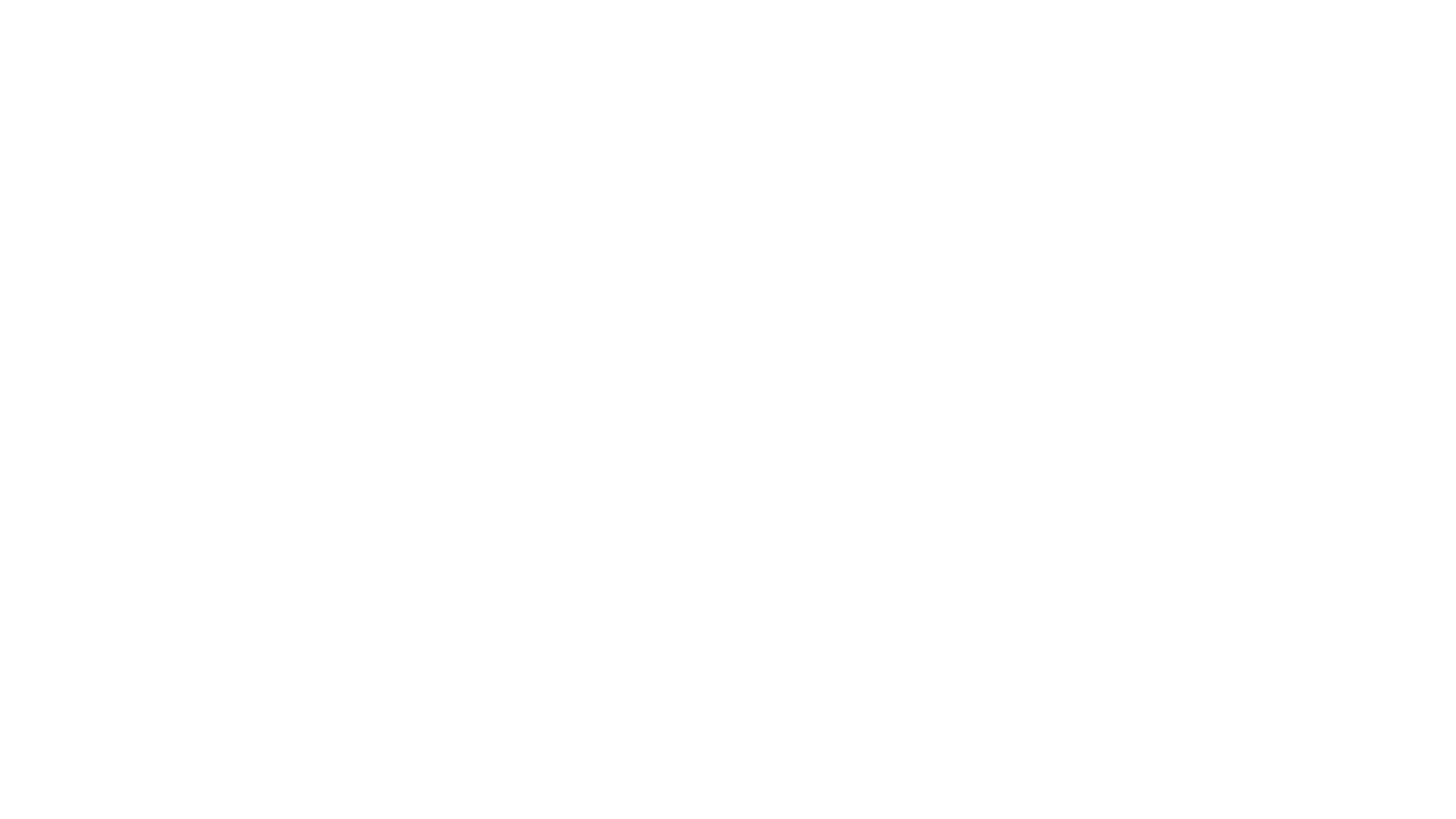 3. ZADATAK- ZOO ZNALCI
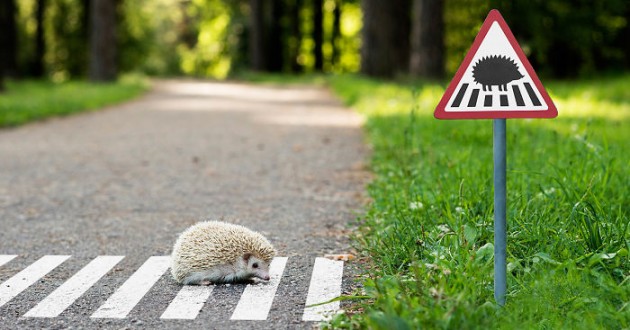 SEZONA JE MALIH JEŽEVA.   
 SAZNAJ ZAŠTO IH JE KORISNO IMATI U VRTU:
https://www.jutarnji.hr/life/drage-i-korisne-zivotinjice-kad-u-dvoristu-imate-jeza-mozete-mirno-spavati-a-evo-i-zasto-4432035

UKOLIKO SRETNE JEŽA U PRIRODI, NE UZNEMIRAVAJ GA!!!
13. 4.2021.
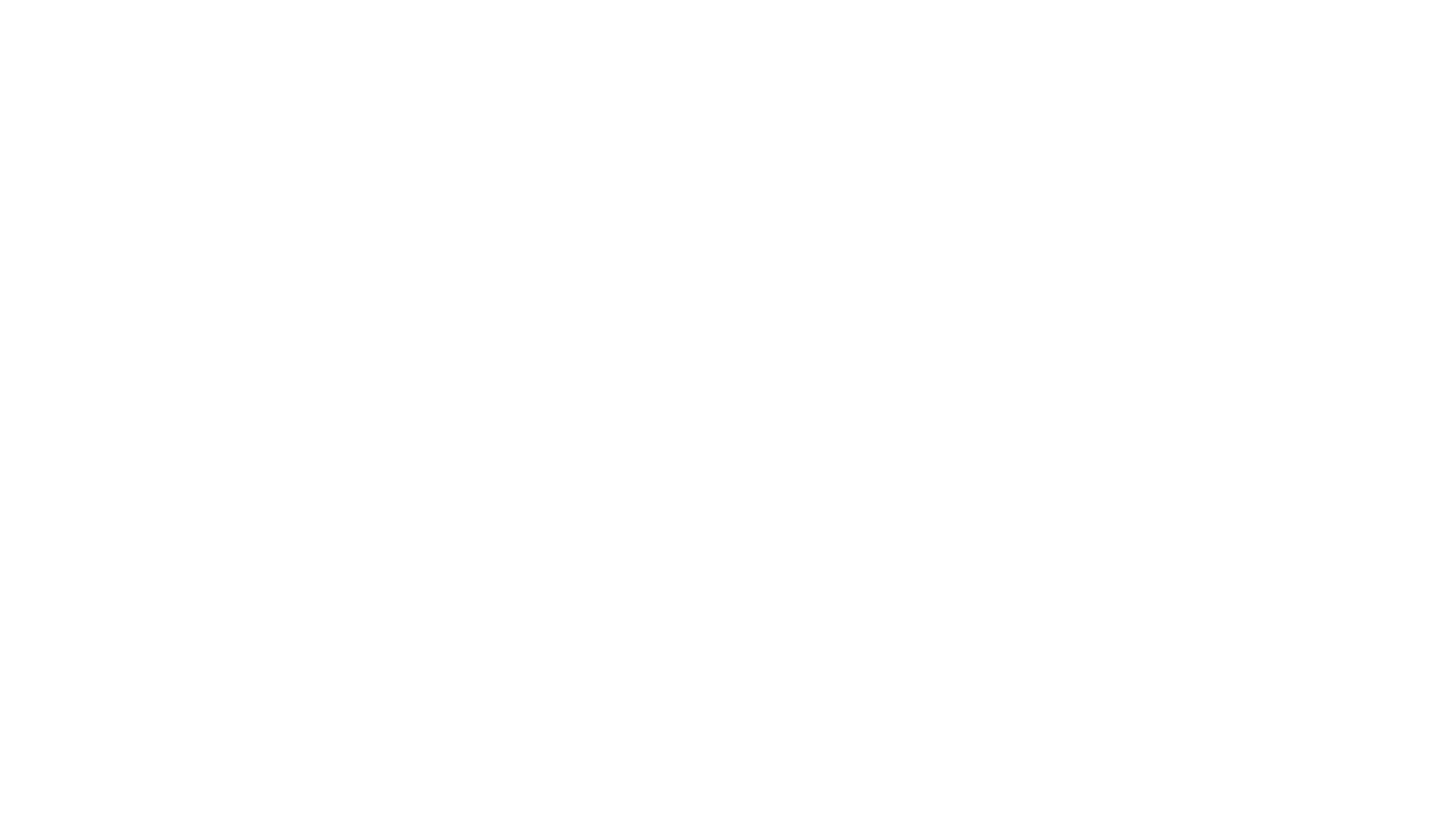 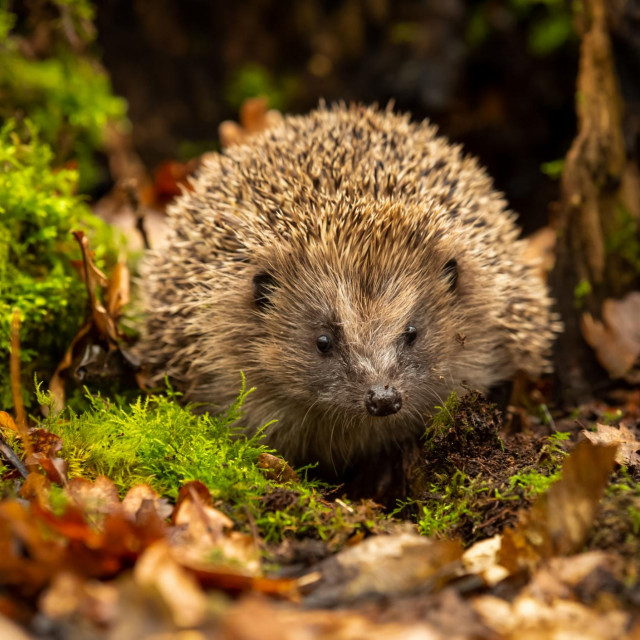 4. ZADATAK   PONOVIMO GRADIVO PRIRODE I DRUŠTVA
PROVJERI ŠTO ZNAŠ O O  ŽIVOTINJAMA TRAVNJAKA: 
https://wordwall.net/hr/resource/2645956/priroda-i-dru%c5%a1tvo/%c5%beivotna-zajdnica-travnjaka
7. 4.2021.
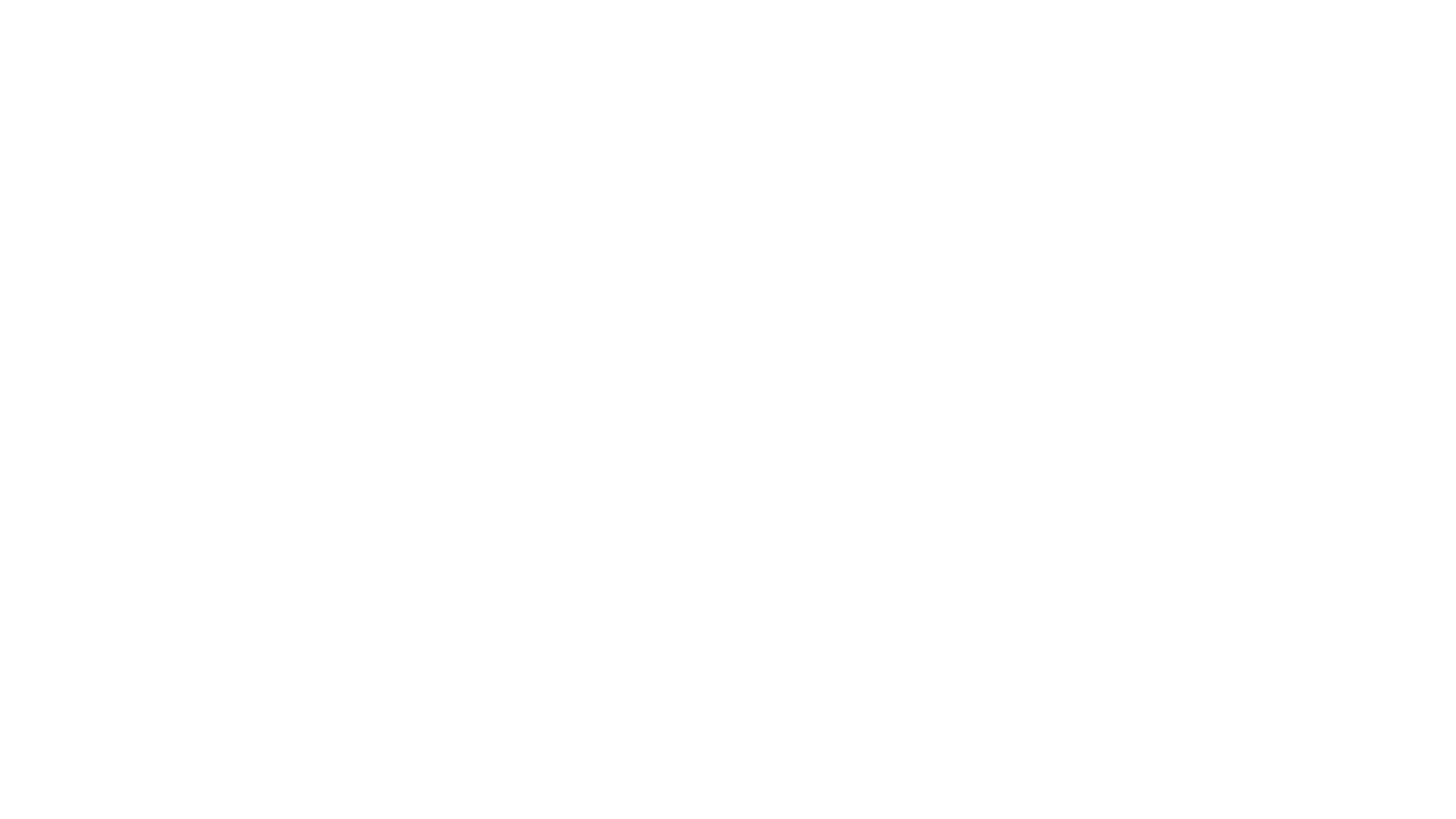 5. ZADATAK  - VJEŽBA PISANJA
ODABERI NEKU DRUGU ŽIVOTINJU ČIJI NAZIV ZAPOČINJE SLOVOM J. (JASTREB, JARAC, JELEN, JAZAVAC….)

 SMISLI I NAPIŠI SLIČNU BAJKU S LIKOM KOJI SI ODABRAO/ ODABRALA. 


IZMISLI I NACRTAJ NASLOVNU STRANICU ZA OVU BAJKU.
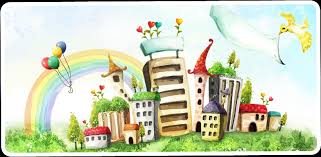 13. 4. 2021.
6. ZADATAK  VJEŽBAMO MATEMATIKU
NAPIŠI U MATEMATIČKU BILJEŽNICU 3 ZADATAKA RIJEČIMA  VEZANIH UZ BAJKU KAKO SE JEŽ OŽENIO. 
Na primjer: 
Jež je u ponedjeljak sakupio 7 jabuka.
 U utorak  je prikupio 4 jabuke više. 
Koliko je  jabuka prikupio  u utorak?
Koliko  je jabuka prikupio ukupno? 

Zadatke će rješavati tvoji prijatelji na dodatnoj nastavi matematike.
13.4.2021.
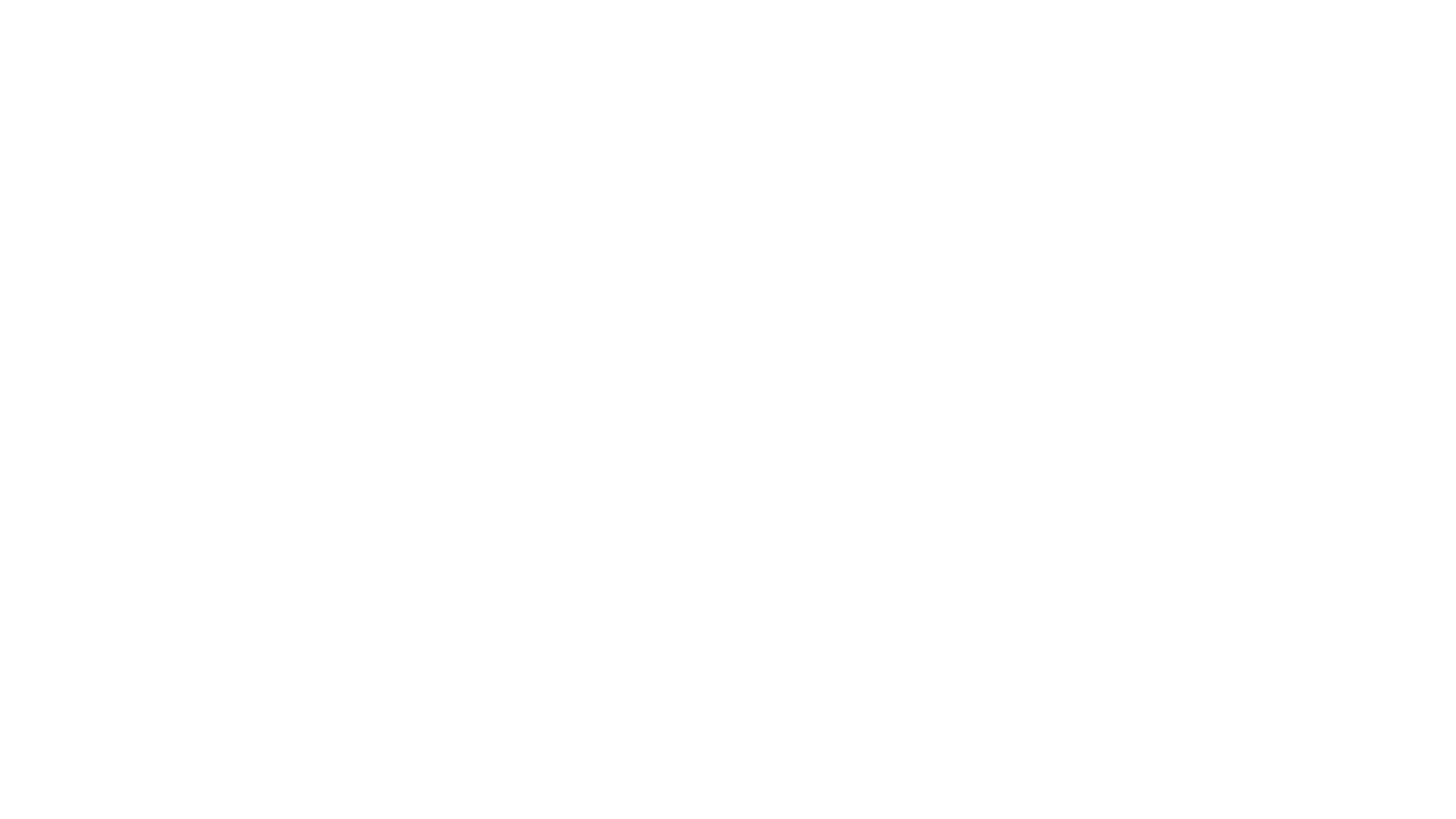 7. ZADATAK  MALI KREATIVCI
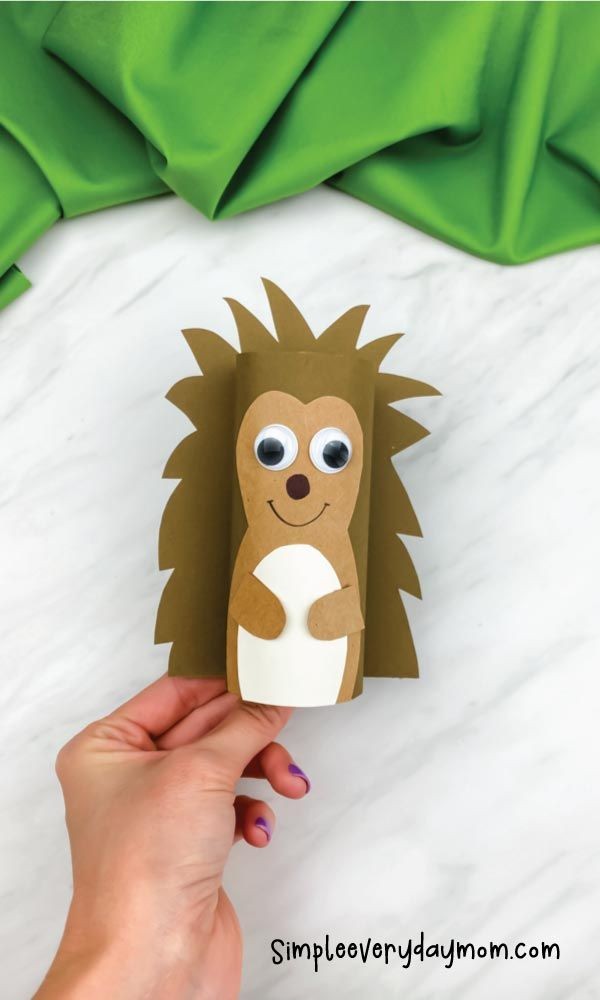 NAPRAVI JEŽA 
OD PAPIRNATE ROLICE.
13.4.2021.